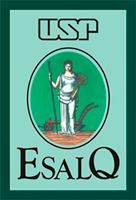 Escola Superior de Agricultura “Luiz de Queiroz”Universidade de São PauloLCE5801 – Regressão e Covariância
Taciana Villela Savian
Sala 304, pav. Engenharia, ramal 237 tvsavian@usp.br tacianavillela@gmail.com
Ementa da disciplina
Capítulo 1 - Conceitos gerais: natureza (tipos) de variáveis, tipos de variáveis vs tipos de erros, tipos de funções (lineares e não lineares), tipos de modelos (fixo, aleatórios e mistos) e análise exploratória de dados;
Capítulo 2 - Regressão linear simples: modelo estatístico, estimação pelo método dos mínimos quadrados, propriedade dos estimadores, testes de hipóteses e intervalo de confiança para os parâmetros, intervalo de previsão, análise de variância, teste para falta de ajuste;
Capítulo 3 - Regressão linear múltipla: modelo estatístico – notação matricial, estimação dos parâmetros pelo método dos mínimos quadrados, propriedade dos estimadores, testes de hipóteses e intervalo de confiança para os parâmetros;
Capítulo 4 - Análise de resíduos e diagnósticos: tipos de resíduos, estatísticas para diagnósticos, tipos de gráficos;
Ementa da disciplina
Capítulo 5 – Correlações lineares simples e parciais: distribuição normal bivariada, estimação pontual e intervalar do coeficiente de correlação simples, estimação pontual e intervalar do coeficiente de correlação parcial, testes de hipótese;
Capítulo 6 – Métodos de Seleção de Variáveis: critérios utilizados para seleção de variáveis e métodos de seleção de variáveis;
Capítulo 7 – Polinômios ortogonais: construção dos polinômios, dados com e sem repetições, equivalência com as fórmulas obtidas por Pimentel Gomes (2000);
Capítulo 8 – Paralelismo, intersecção e igualdade de modelos: modelos completo e reduzidos (retas paralelas, intercepto comum, coincidentes e concorrentes);
Seminários: temas a definir.
Avaliação
Avaliações
Duas Provas Teórico-Prática (P1 e P2);
Uma prova Prática (PP) ao final do semestre;
Seminário (S);



Conceitos: A (8,1 a 10,0); B (6,1 a 8,0); C(5,0 a 6,0)
Avaliação
Os seminários deverão ser apresentados e enviados em forma de relatório. 
Deverão conter: Introdução, Modelo(s), Estimação dos parâmetros, Um (ou mais) exemplo(s) de aplicação, Resultados e discussão, Conclusões, Referências Bibliográficas. No apêndice, cópia do programa utilizado para análise dos dados.
Tempo para apresentação: 30 minutos (+10 minutos para considerações e perguntas)
Cronograma de Aulas
Referências
DEMÉTRIO, C. G. B.; ZOCCHI, S. S. Modelos de Regressão. Piracicaba, 2011, 221p.
DRAPER, N.R., SMITH, H. Applied Regression Analysis. Nova Iorque, John Wiley, 1998, 3ed., 736p.
MONTGOMERY, D.C.; PECK, E.A.; VINING, G.G. Introduction to Linear Regression Analysis. Nova Iorque, John Wiley, 4ed. 2006, 640p.
SEBER, G.A.F., LEE, A.J..Linear Regression Analysis. Nova Iorque, John Wiley, 2003, 2ed., 582p.